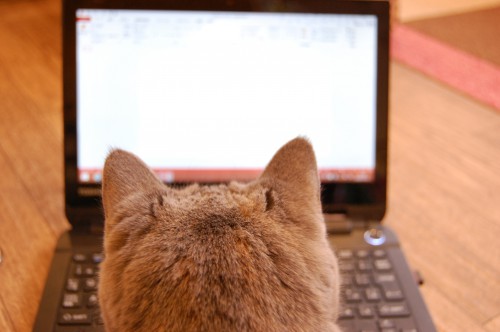 【求職者必見】
コールセンターでテレアポのアルバイトをするメリットと仕事内容とは？